15.2 Exponential random graphs
Many networks we observe in the real world exist in only one instantiation
Internet
World Wide Web
Is the structure of such a network the only possible structure the network could have?
10:48:30 下午
Chapter 15
1
In some cases the questions we want to answer about the networked system can be tackled by studying the structure of only a single observed example
But there are cases where we would like to know about the entire set of possible networks that could represent a system
Considerations of this kind lead us to consider ensemble models of networks
10:48:30 下午
Chapter 15
2
15.2.1 Definition of exponential random graphs
Suppose that we have some set of network measures whose numerical values are to be fixed
Let the measures be x1, x2, …
Consider the set G of all simple graphs with n vertices and let us define the ensemble by giving each graph G a probability P(G) such that
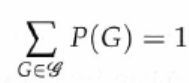 10:48:30 下午
Chapter 15
3
The mean measure <xi> is


Let us fix the mean value of each measure and ask what probability we need to assign to each graph.  The question becomes


The number of measures is typically small and the number of graphs is large, if not infinite
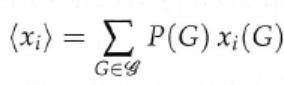 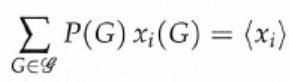 10:48:30 下午
Chapter 15
4
Gibbs entropy
The best choice of probability distribution is to maximize the Gibbs entropy


The maximization of the entropy subject to the constraints on mean network measures can be solved by the method of Lagrange multipliers
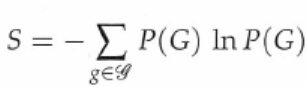 10:48:30 下午
Chapter 15
5
The optimum is the set of values of P(G) that maximizes the quantity


Differentiating with respect to P(G) we get
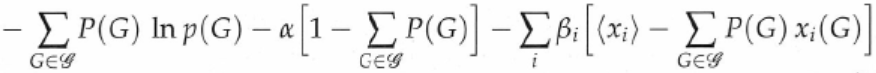 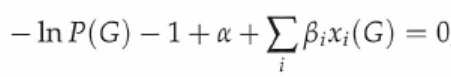 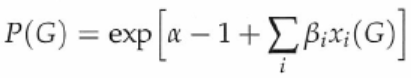 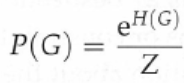 10:48:30 下午
Chapter 15
6
Partition function and graph Hamiltonian
Z=exp(1-a) is called the partition function
H(G) is the graph Hamiltonian
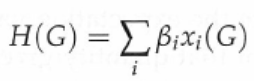 10:48:30 下午
Chapter 15
7
It remains to find the values of Z and bi 
Z is determined by the normalization condition, which requires that


Thus,


The determination of bi is problem dependent
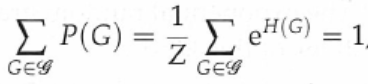 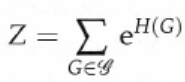 10:48:30 下午
Chapter 15
8
15.2.2 Expectation Values
Once we have determined P(G), we can calculate quantities of interest within the ensemble
The expectation of quantity y in the ensemble is


This calculation gives us a “best estimate” of the value of y
For instance, fixed the mean degree of the network, the methodology gives the best estimate of the degree distribution
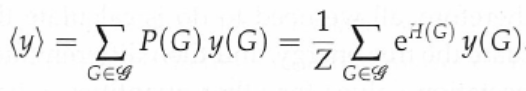 10:48:30 下午
Chapter 15
9
A special case is that y itself one of the set of network measures xi that we have used to specify the ensemble
Why doing this?
The answer is that we still need to fix the parameters bi and we do this by specifying the mean value <xi>




The quantity F=ln(Z) is called the free energy of the ensemble and
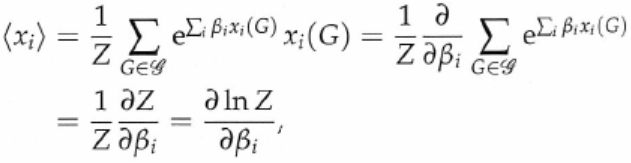 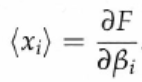 10:48:30 下午
Chapter 15
10
For general case, the trick is to introduce an extra term involving y into the Hamiltonian:


We now differentiate with respect to m (at the point m=0) to calculate the mean value of y
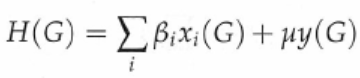 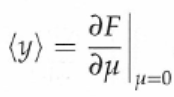 10:48:30 下午
Chapter 15
11
Some examples
G(n,m) random graphs
Configuration models
Reciprocity models
Two-star models
Strauss’s model of transitive networks
10:48:30 下午
Chapter 15
12
15.2.3 Simple examples
G(n,m) random graphs
Configuration models
10:48:30 下午
Chapter 15
13
The simplest example is the model in which we fix the expected number of edges in an undirected network only
Hamiltonian H=bm, where m is the number of edges
The ensemble probability and the partition function


A standard way to perform sum over graphs G is to sum over possible values of the elements Aij of the adjacency matrix
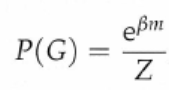 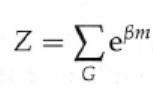 10:48:30 下午
Chapter 15
14
The number of edges in terms of the elements of the adjacency matrix


The partition function is




The free energy is
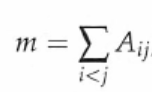 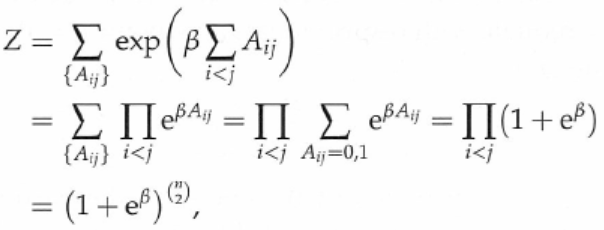 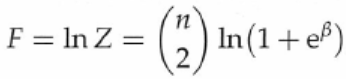 10:48:30 下午
Chapter 15
15
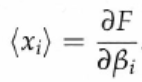 From           , the average number of edges 


To achieve a desired value of <m>, the value of b should be


Let pvw be the probability that there is an edge between vertex v and vertex w
pvw is the mean of Avw
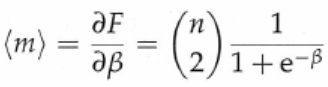 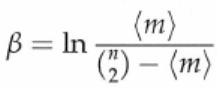 10:48:30 下午
Chapter 15
16
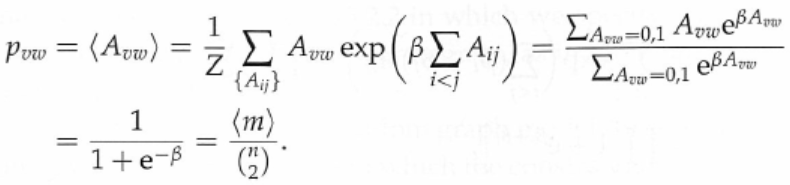 The probability of an edge between two vertices is uniform for all pairs of vertices
This model is just the ordinary Poisson random graph with
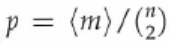 10:48:30 下午
Chapter 15
17
In the second example, we create a model with specified expected degree of each vertex within the ensemble
The graph Hamiltonian


Degrees in terms of the adjacency matrix
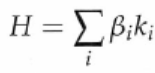 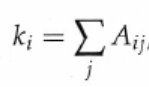 10:48:30 下午
Chapter 15
18
The Hamiltonian in terms of the adjacency matrix





The partition function
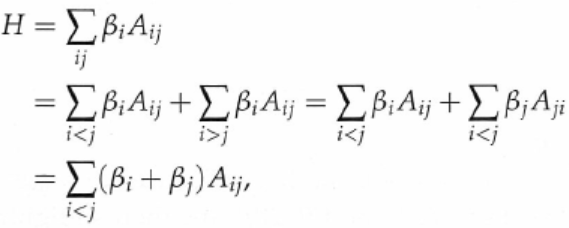 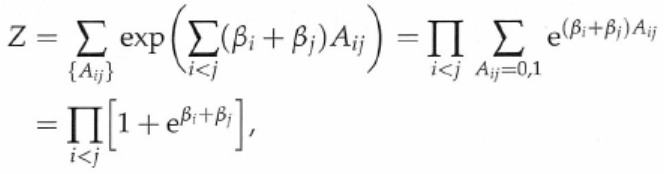 10:48:30 下午
Chapter 15
19
Probability of an edge between vertex v and vertex w is





This probability is now dependent on vertices v and w
In a sparse network, pvw is much smaller than 1, which implies
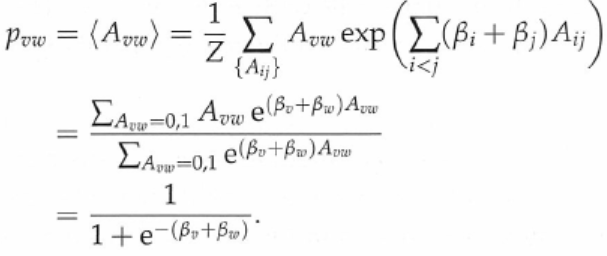 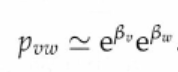 10:48:30 下午
Chapter 15
20
The average degree is


Thus,               where
Thus,

Since we require that                             thus,


This is the configuration model discussed in Chapter 13
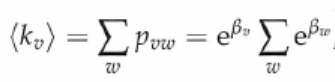 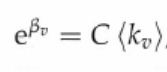 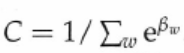 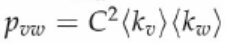 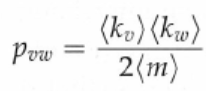 10:48:30 下午
Chapter 15
21
15.2.4 Reciprocity model
In a directed network, if there is a directed edge from vertex u to vertex v and there is also an edge from vertex v to vertex u, we say the edge from u to v is reciprocated
The reciprocity r is defined as the fraction of edges that are reciprocated
We create an exponential random graph model by fixing the expected number of reciprocated edges
10:48:30 下午
Chapter 15
22
The number of reciprocated edges mr is

We fix the number of edges and the number of reciprocated edges



The partition function
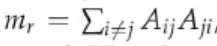 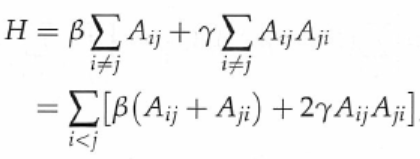 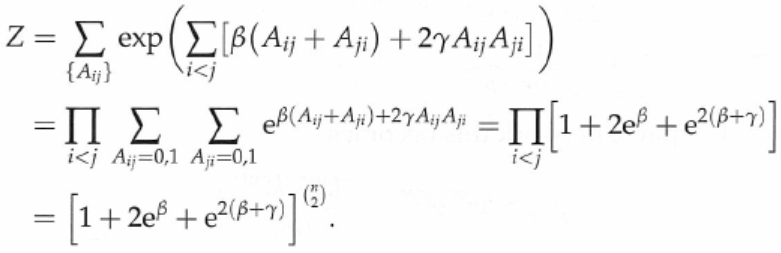 10:48:30 下午
Chapter 15
23
The free energy


The expected degrees



The reciprocity
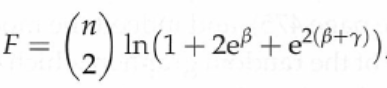 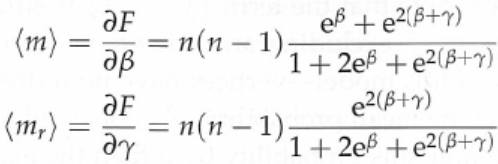 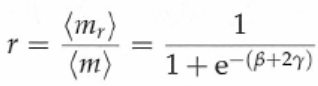 10:48:30 下午
Chapter 15
24
15.2.5 Two-star model
In this model, we specify the expected number <m> of edges in the network and the expected number <m2> of two-stars (or connected triples)
The two-star model allows us to control the “clumpiness” of the network, the extent to which the edges gather together in clumps
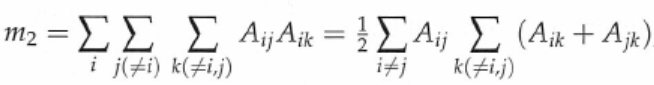 10:48:30 下午
Chapter 15
25
The Hamiltonian
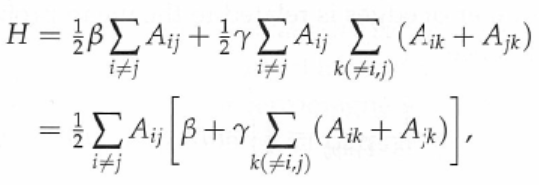 10:48:30 下午
Chapter 15
26
Mean-field theory
Mean-field theory is a technique developed in statistical physics
Mean-field theory replaces state variables in the system dynamic equations by their corresponding mean values
Replace the entries of the adjacency matrix in the Hamiltonian by their corresponding mean values
10:48:30 下午
Chapter 15
27
The Hamiltonian
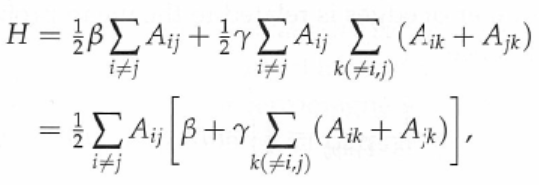 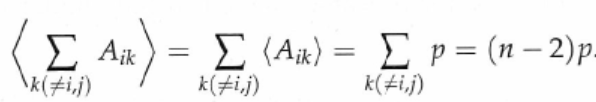 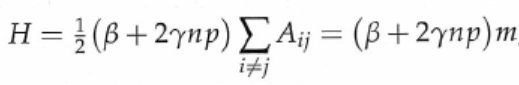 10:48:30 下午
Chapter 15
28
This is the same Hamiltonian for the ordinary Poisson graph with b replaced by b+2gnp 
We can reuse the partition function and other quantities of the previous section
The average number of edges is



The average number of edges is linked to the edge probability by              and thus
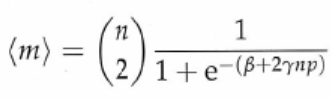 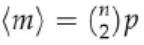 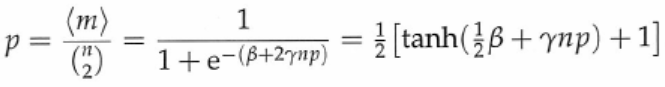 10:48:30 下午
Chapter 15
29
Let us define B=b/2 and C=gn/2 and we have


There is no close-form solution for the above equation
However, one can study the structure of the solution using a graphical method
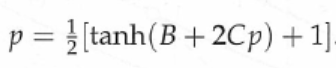 10:48:30 下午
Chapter 15
30
Plot of y=p and
C=1/2 and three values of B
Varying B simply shifts the curve horizontally without changing its shape
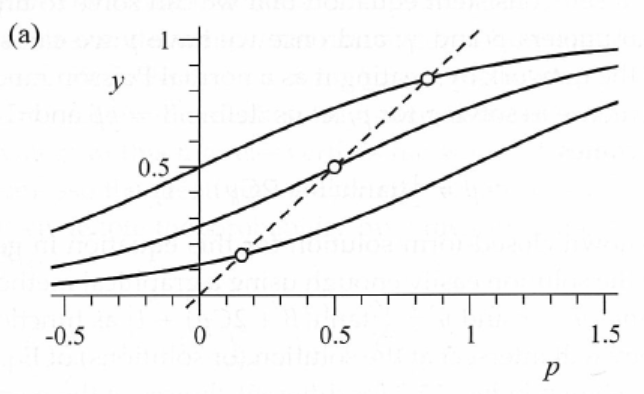 10:48:30 下午
Chapter 15
31
As B is varied the intersection with y=p moves smoothly between high and low values of p
Thus, in this regime we can tune the density of the network to any desired value by varying the parameter B
10:48:30 下午
Chapter 15
32
C=3/2 and three values of B
It is possible for suitable values of B that the curve has three intersections with y=p
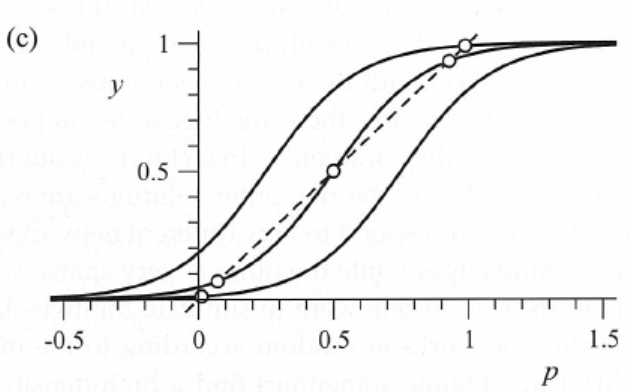 10:48:30 下午
Chapter 15
33
Spontaneous symmetry breaking
The middle solution is unphysical and only the two outer solutions are realized in practice
These two correspond to very different networks
One has very high density while the other is very sparse
If one were to simulate the two-star model, one would in this regime sometimes find a high-density network and sometimes a sparse network
One would not be able to predict which would occur
This peculiar behavior is called spontaneous symmetry breaking
Condensed matter physics and particle physics
10:48:30 下午
Chapter 15
34
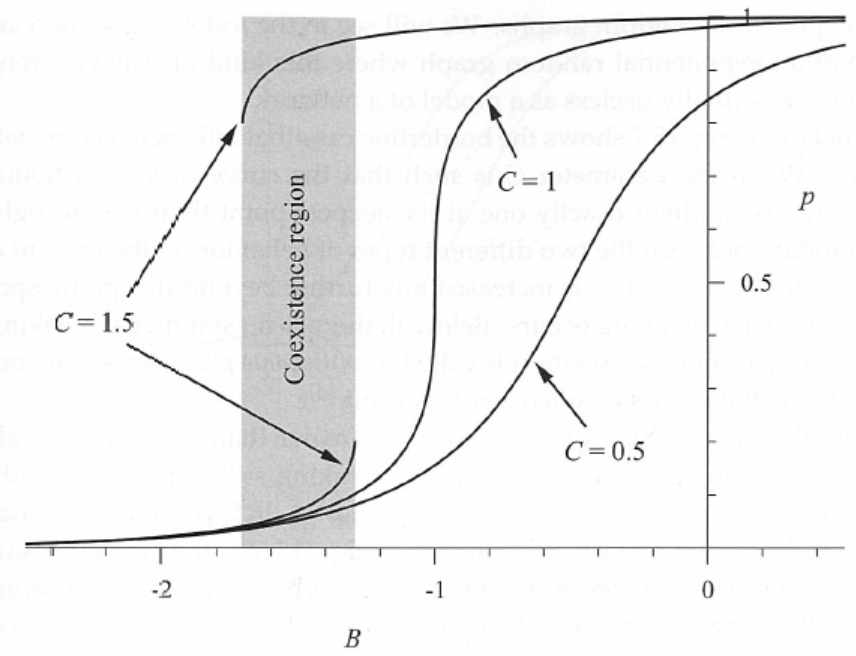 10:48:30 下午
Chapter 15
35
Critical point
Continuous phase transition: Below a critical point, there is no symmetry breaking
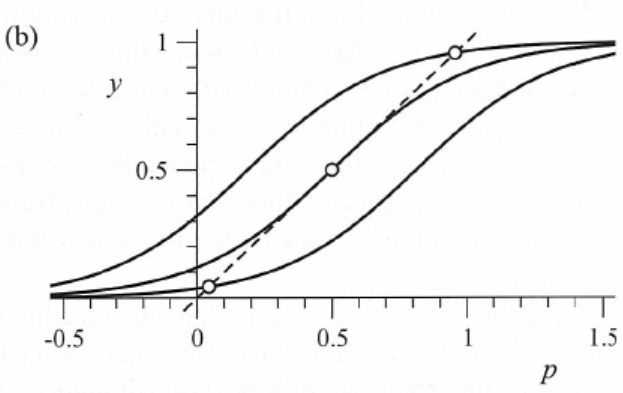 C=1
10:48:30 下午
Chapter 15
36
Note that even when we are above the critical point, spontaneous symmetry breaking still only occurs within a certain range of B
If B is either too small or too large, there is only one solution
The portion of parameter space for B where there are two solutions is called the coexistence region
10:48:30 下午
Chapter 15
37
The boundaries of the coexistence region correspond to the values of B such that the curve is tangent to the line y=p
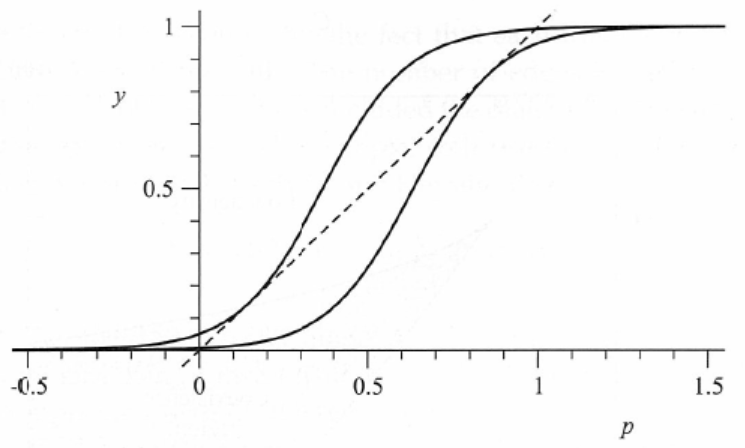 10:48:30 下午
Chapter 15
38
The gradient of                                 is


Setting this to one and using sech2 x=1-tanh2 x, we have


But, p satisfies                          , so
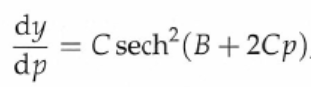 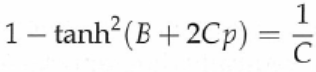 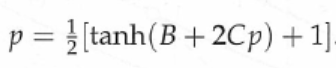 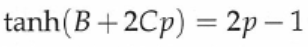 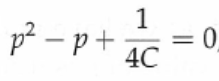 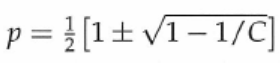 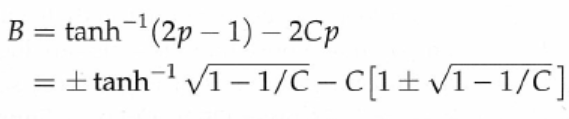 10:48:30 下午
Chapter 15
39
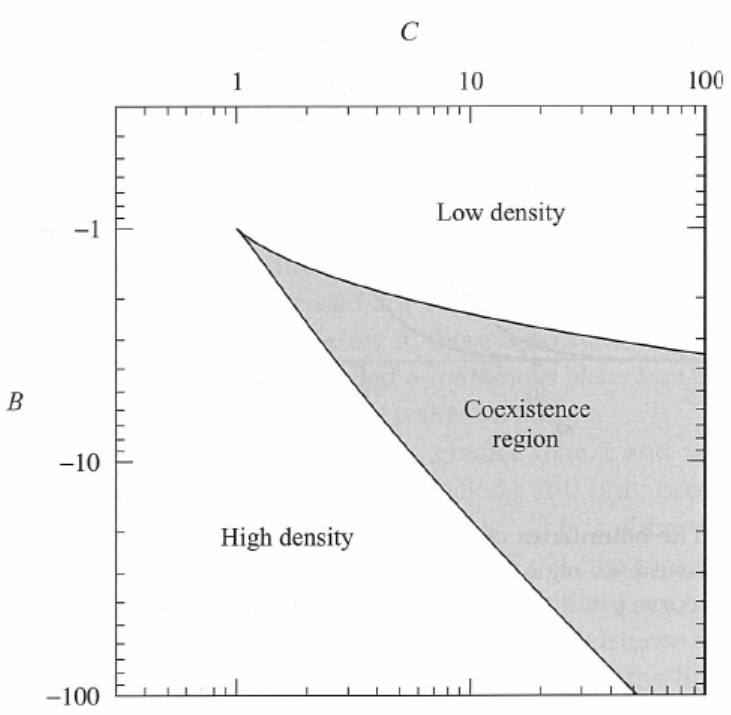 10:48:30 下午
Chapter 15
40
15.2.6 Strauss’s model of transitive networks
Strauss’s model is a simple undirected network that shows clustering or transitivity
The number of triangles is


Hamiltonian
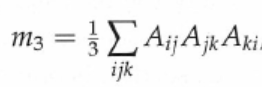 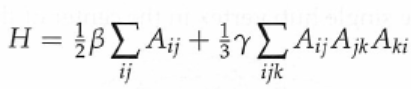 10:48:30 下午
Chapter 15
41
Strauss’s model can be solved by using a mean-field technique
There is a phase transition beyond which the system develops a coexistence region where there are two distinct solutions to the equations
Both are realized in simulations
One solution corresponds to high density networks and the other a network of low density
There is in this regime no choice of model parameters that will give networks of medium density
10:48:30 下午
Chapter 15
42